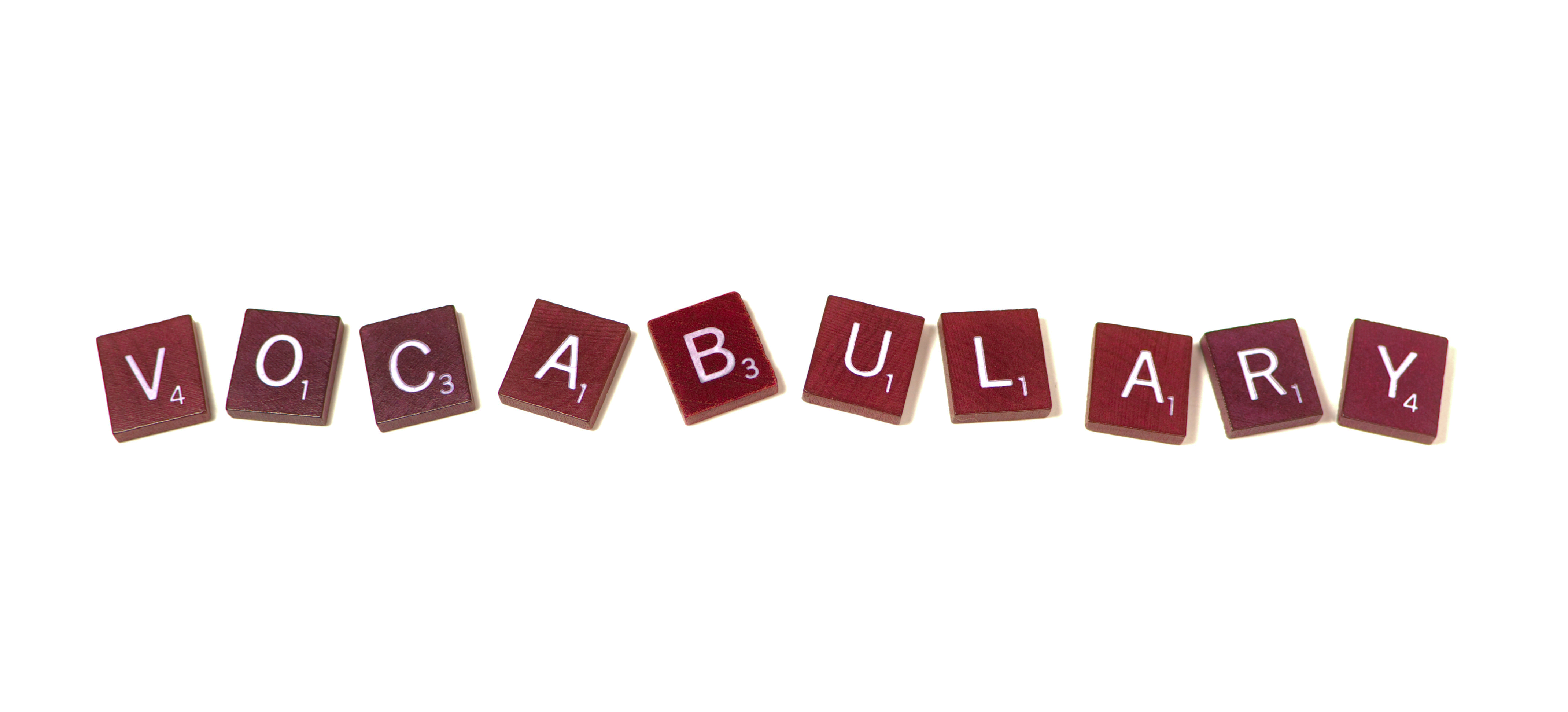 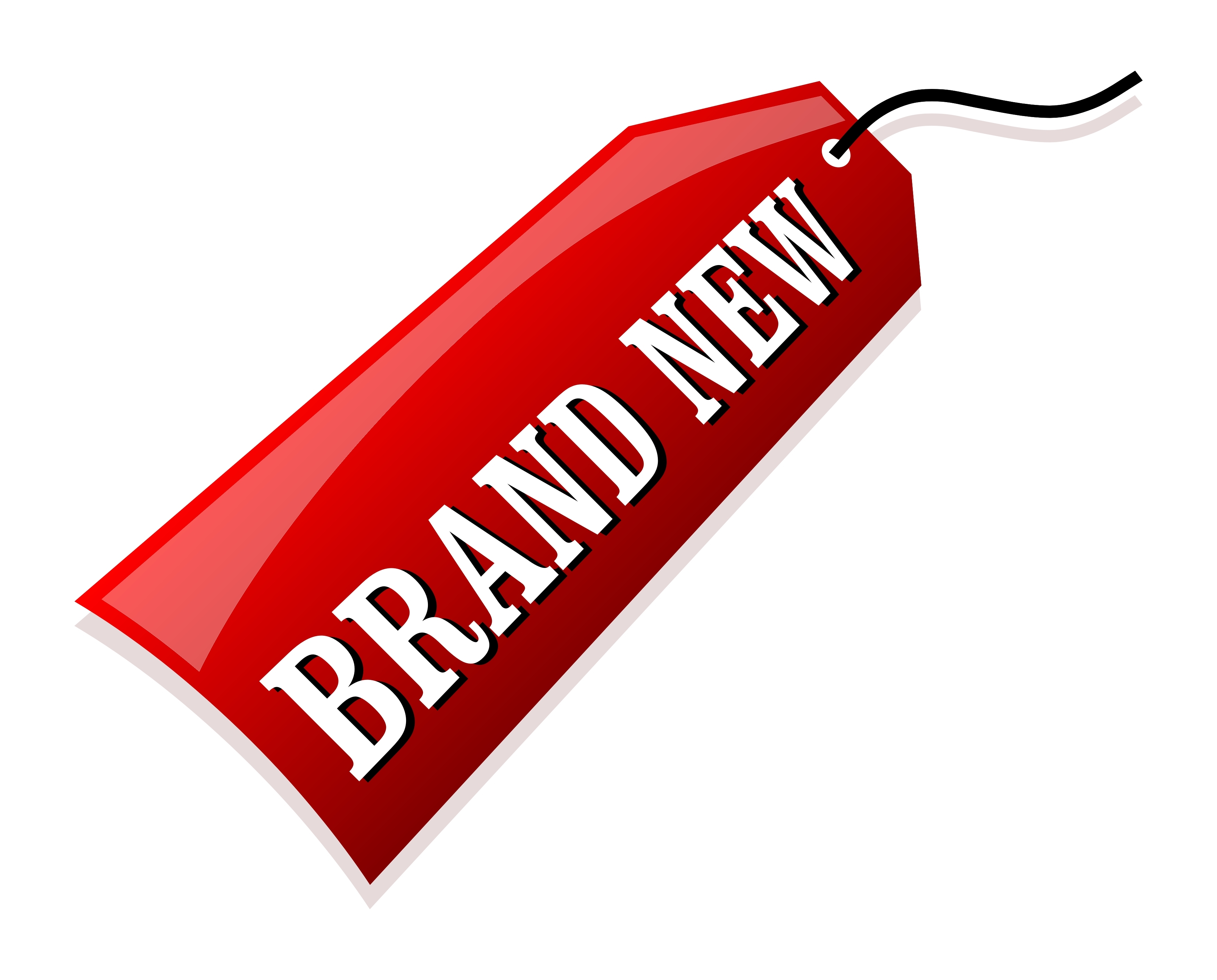 [Speaker Notes: OK everyone get ready to learn a new vocabulary term.]
Species
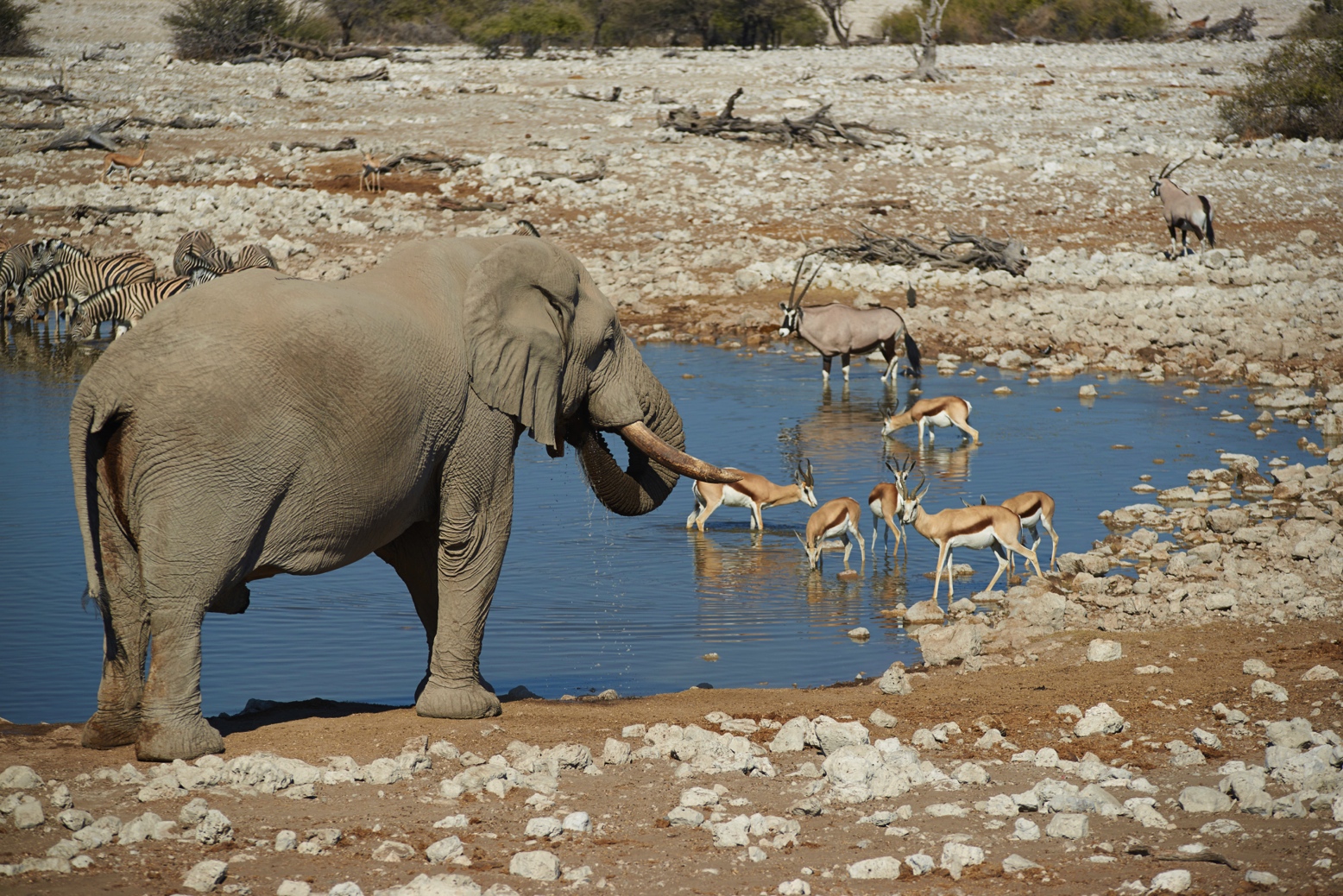 Scientific Classification
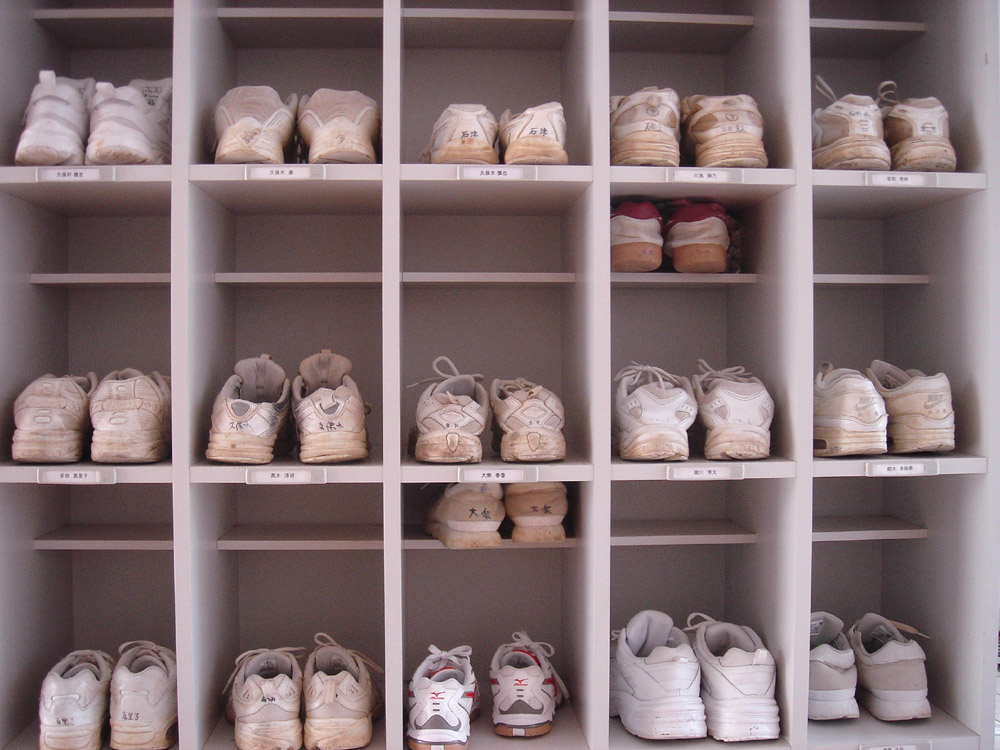 [Speaker Notes: First, recall that we use a classification system to organize different types of living things according to their different characteristics.]
Ecology
Biome
Ecosystem
Community
Population
Species
[Speaker Notes: In ecology, there are five levels of organization.]
Ecology
Biome
Ecosystem
Community
Population
Species
[Speaker Notes: This lesson addresses species.]
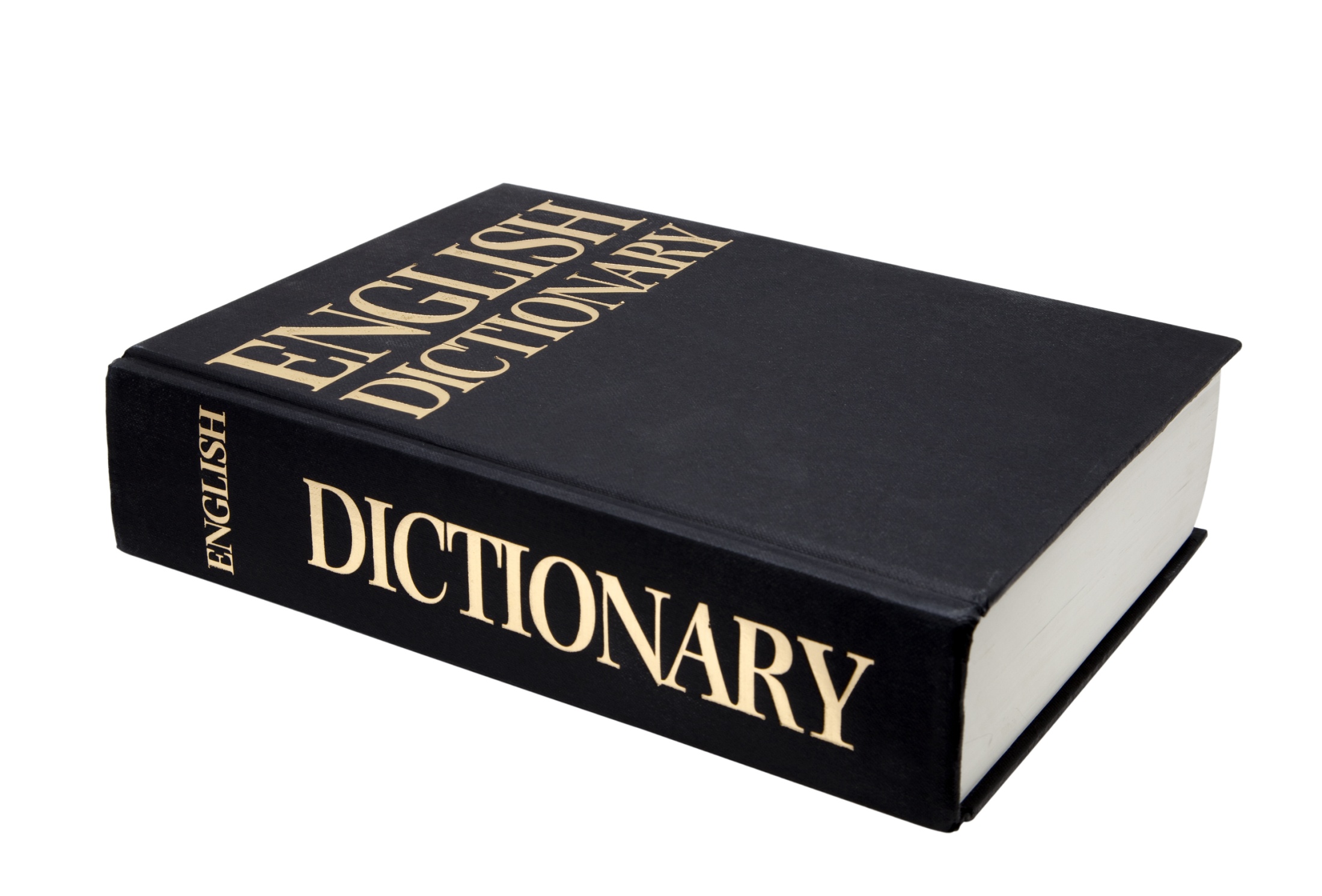 Species
[Speaker Notes: Now, let’s define species.]
Species: a type of organism that can reproduce viable offspring, which means the offspring can also produce offspring
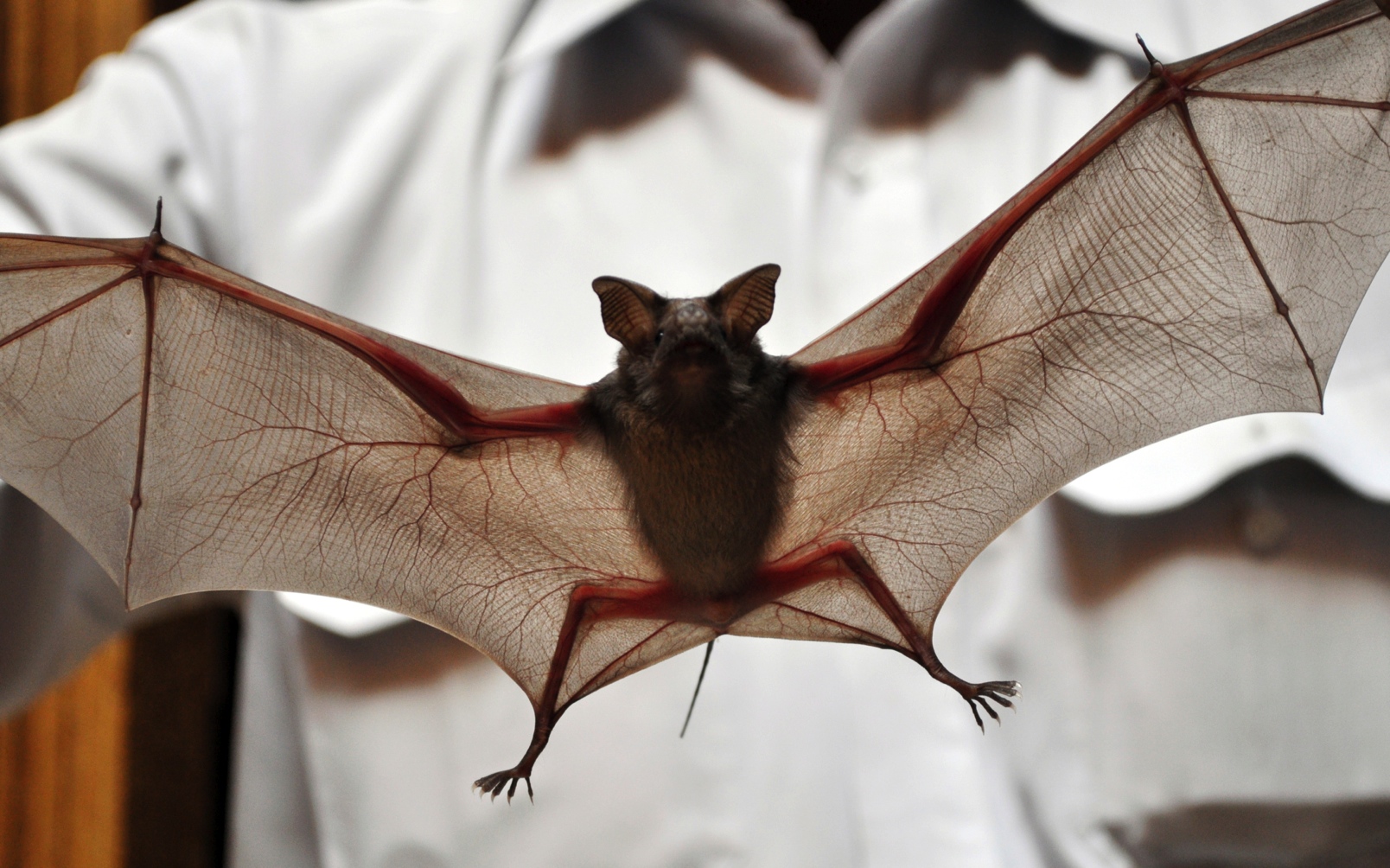 [Speaker Notes: A species is a type of organism that can reproduce viable offspring, which means the offspring can also produce offspring.]
“Reproduce viable offspring”
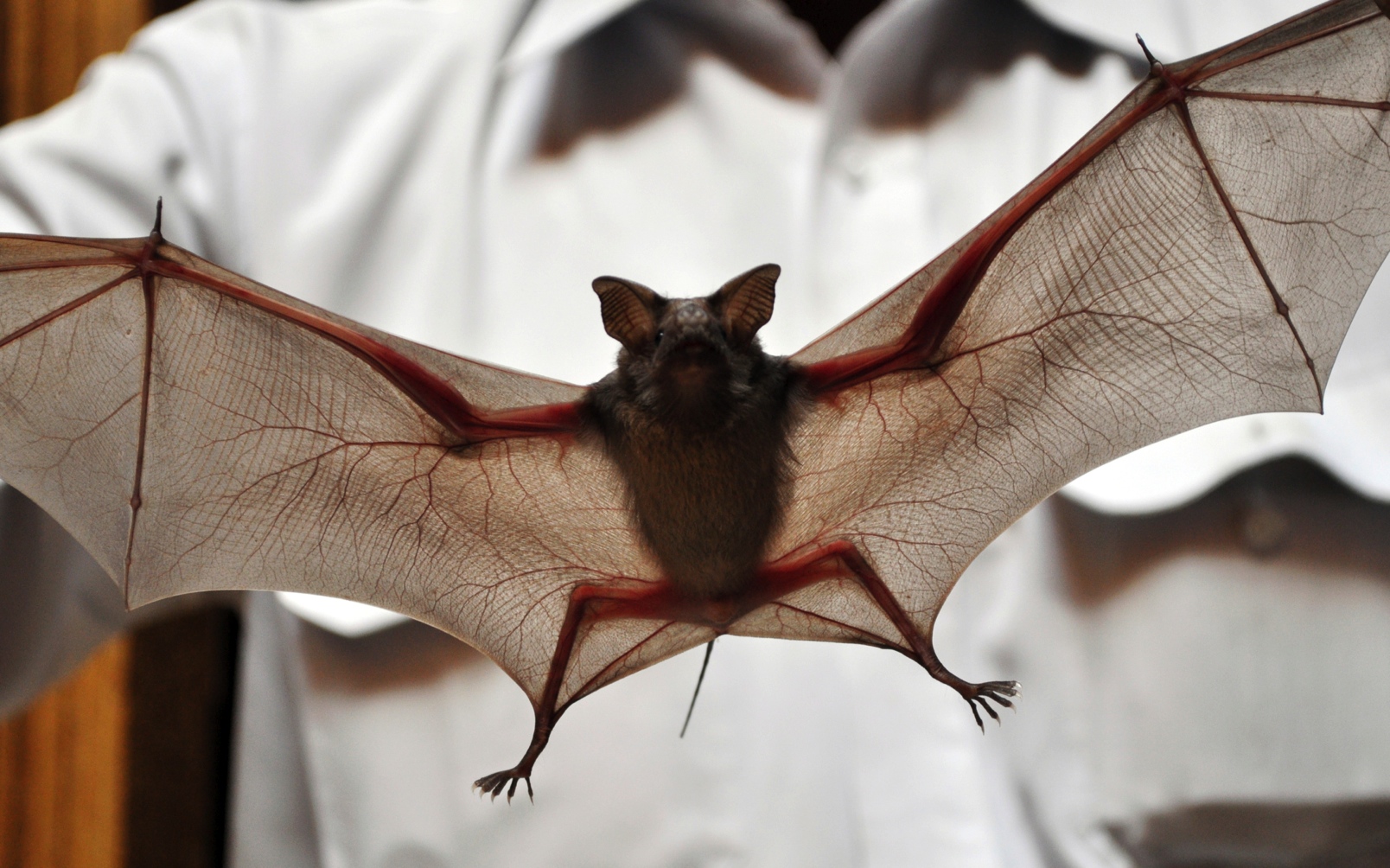 Offspring can also produce offspring
[Speaker Notes: A species is a type of organism that can reproduce viable offspring, which means the offspring can also produce offspring.]
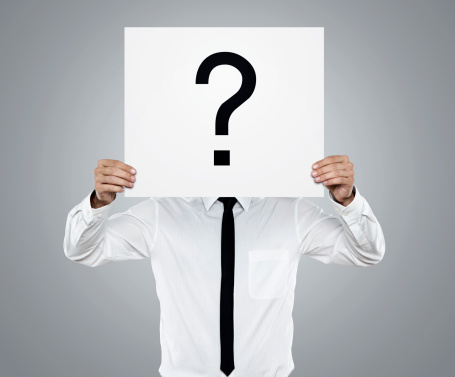 [Speaker Notes: Let’s review the definition of species.]
What is a species?
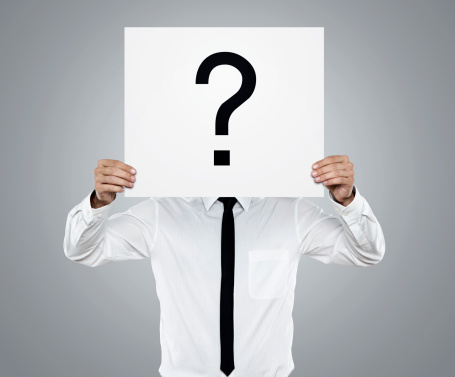 [Speaker Notes: What is a species?

-a community of animals or people
-a type of organism that can reproduce viable offspring
-an organism that cannot reproduce
-a group of different kinds of animals that all live in the same ecosystem]
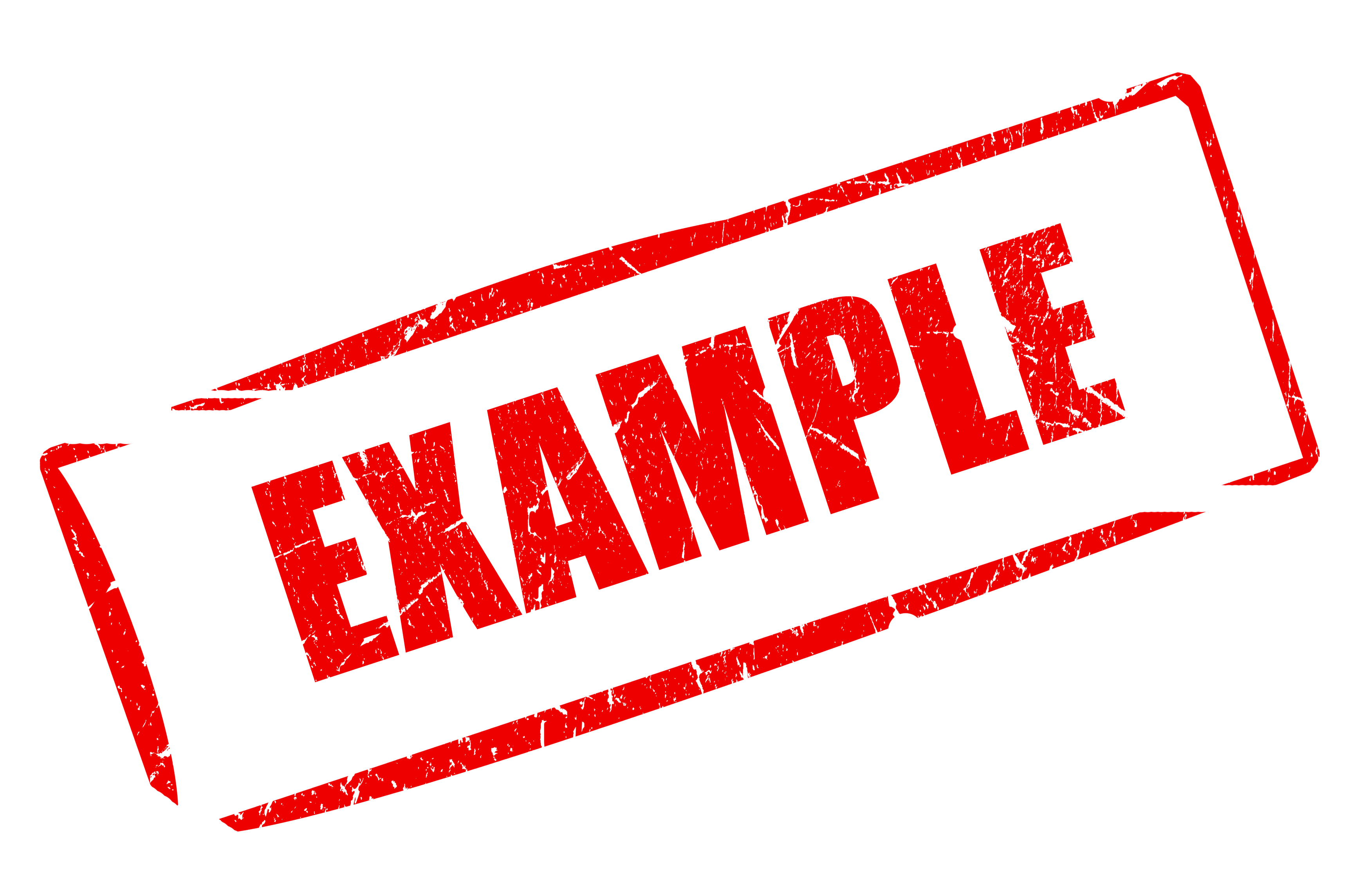 [Speaker Notes: Now, let’s talk about some examples of species.]
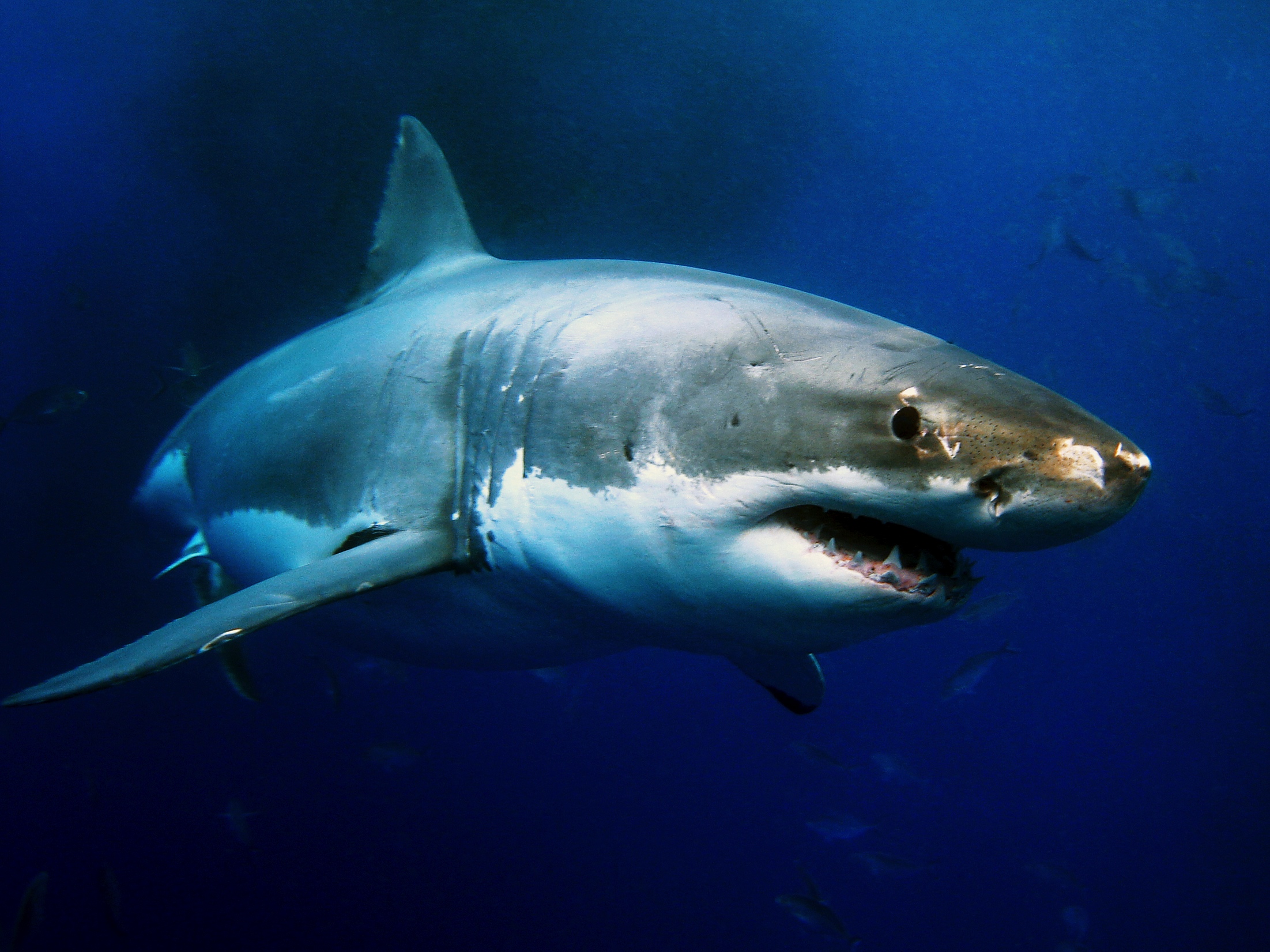 [Speaker Notes: This is a picture of a great white shark. It is an example of a species.]
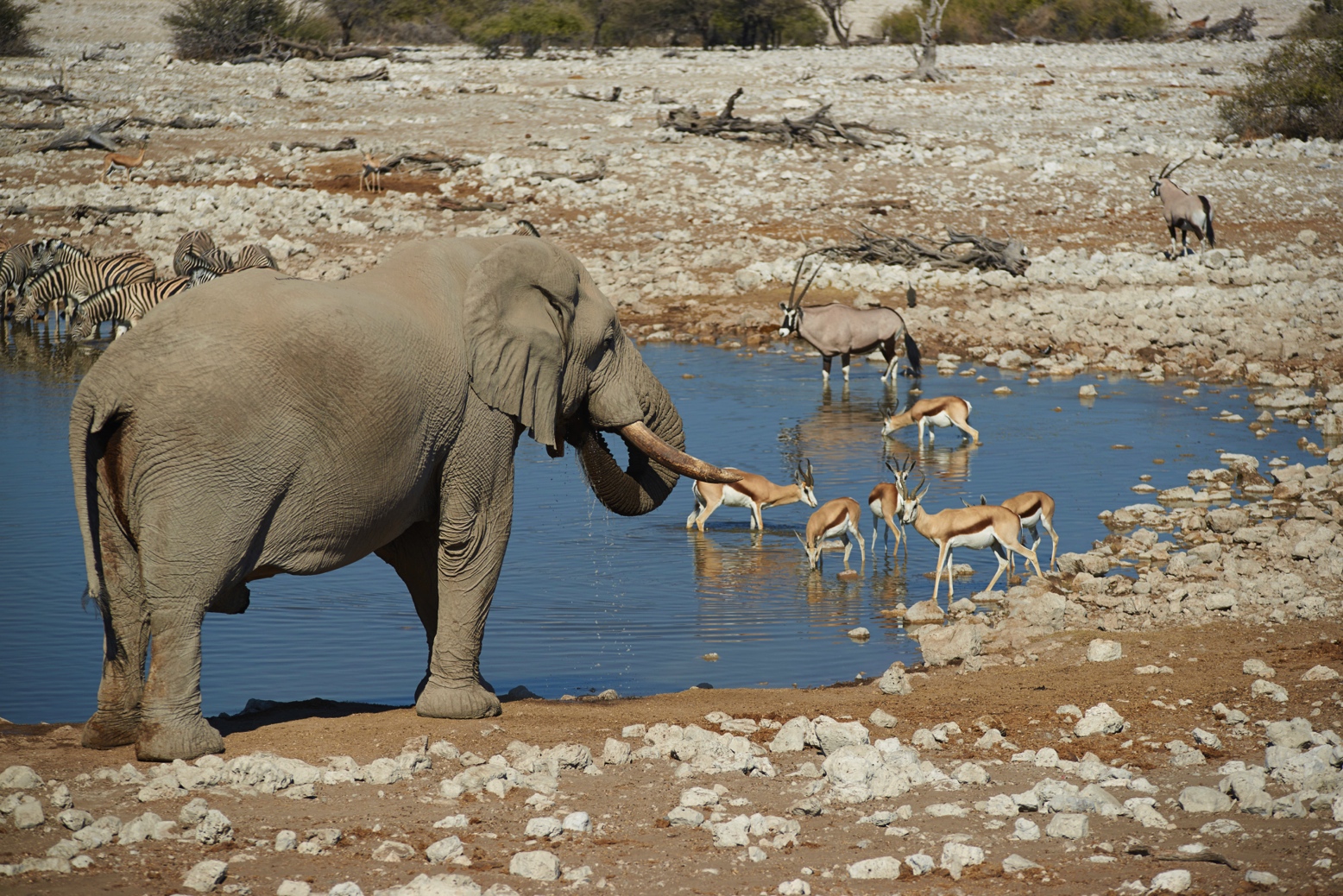 [Speaker Notes: In this picture of a watering hole, there are several species. The elephant is one example of a species. The antelope is another species.]
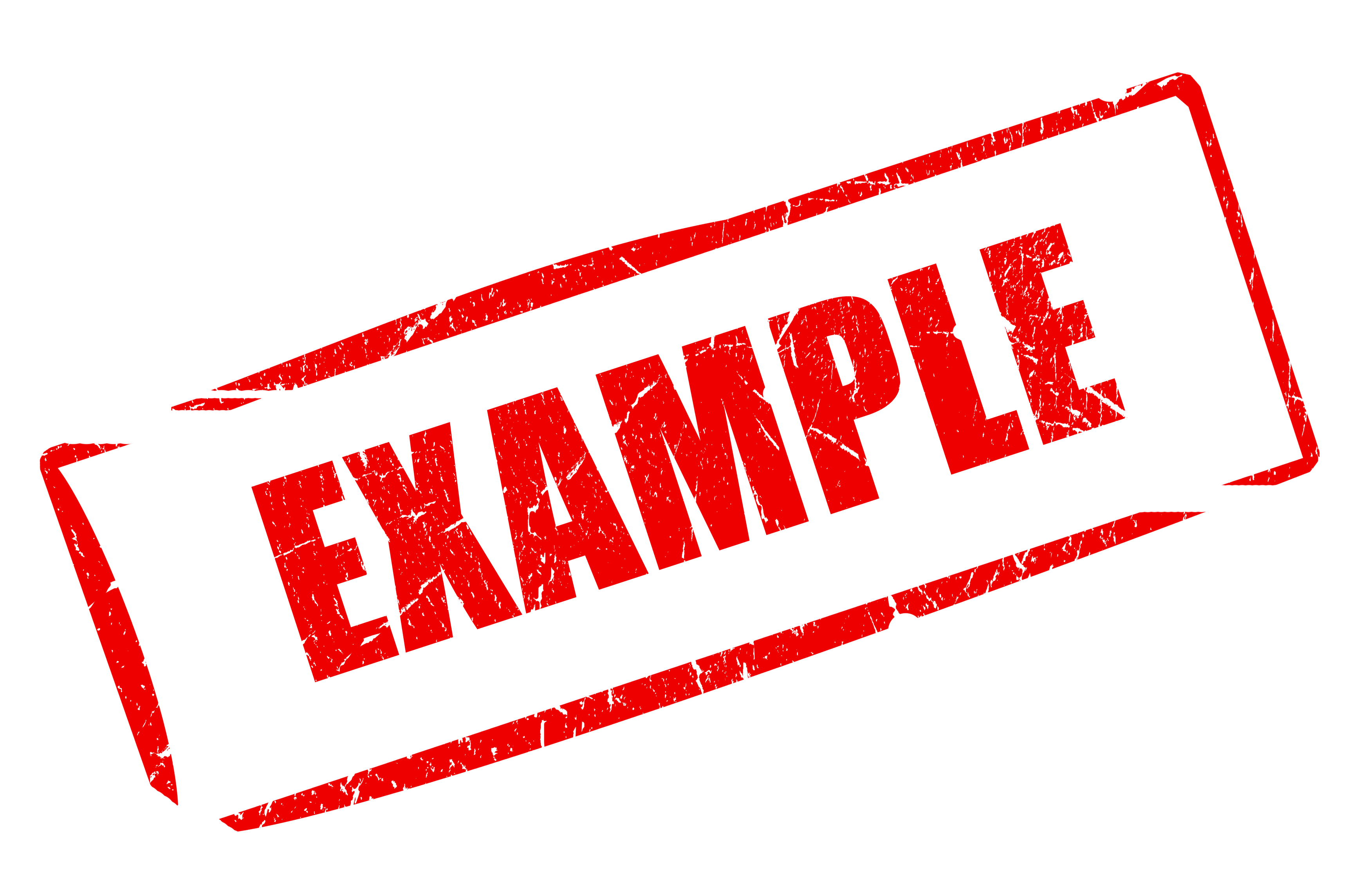 NON
[Speaker Notes: Let’s talk about some non-examples of species. These are things that might seem similar but do not fit the definition of species.]
Many different species
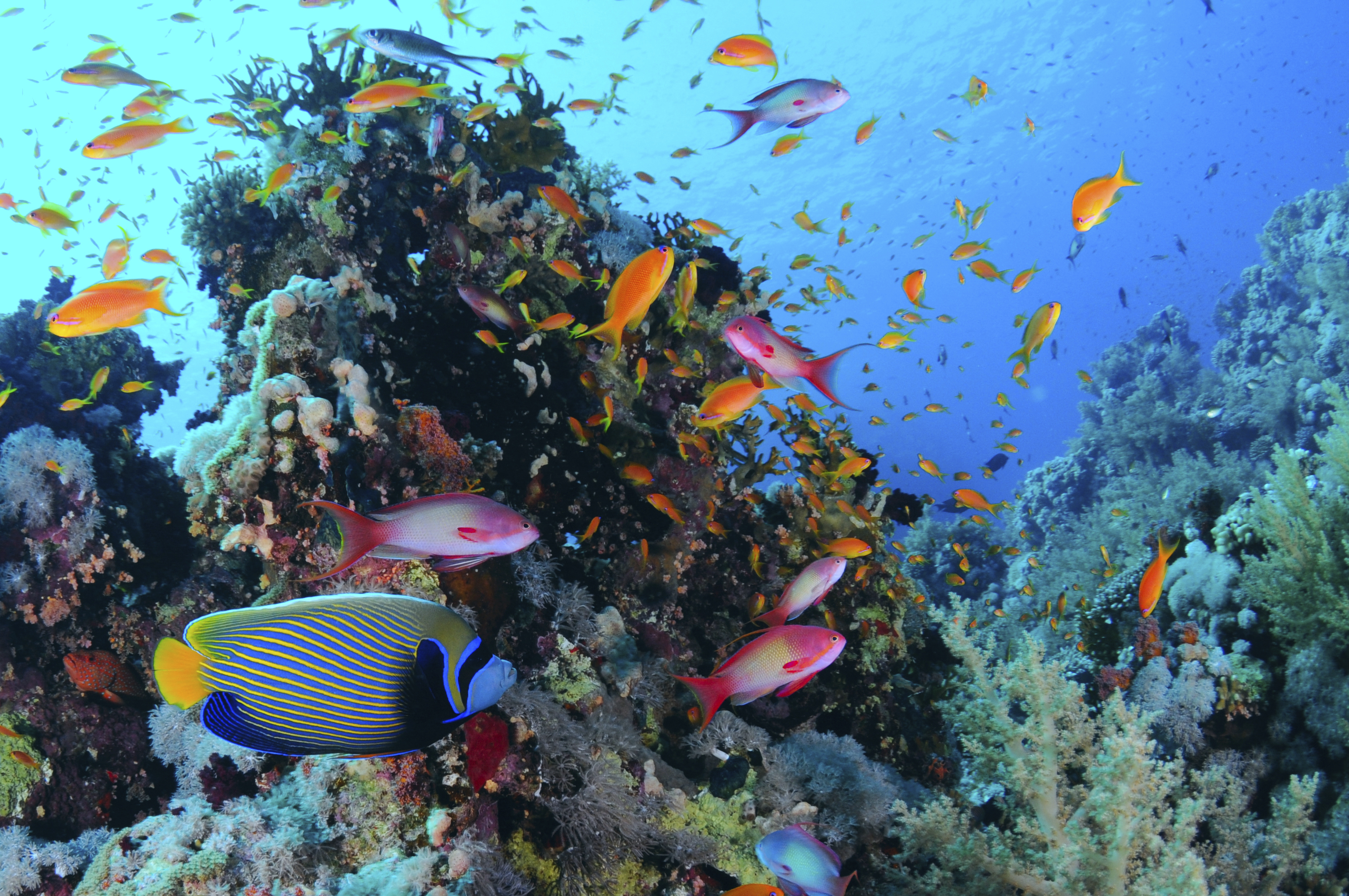 [Speaker Notes: This is a group of fish.  It is not an example of species. There are many different species within the group of fishes.]
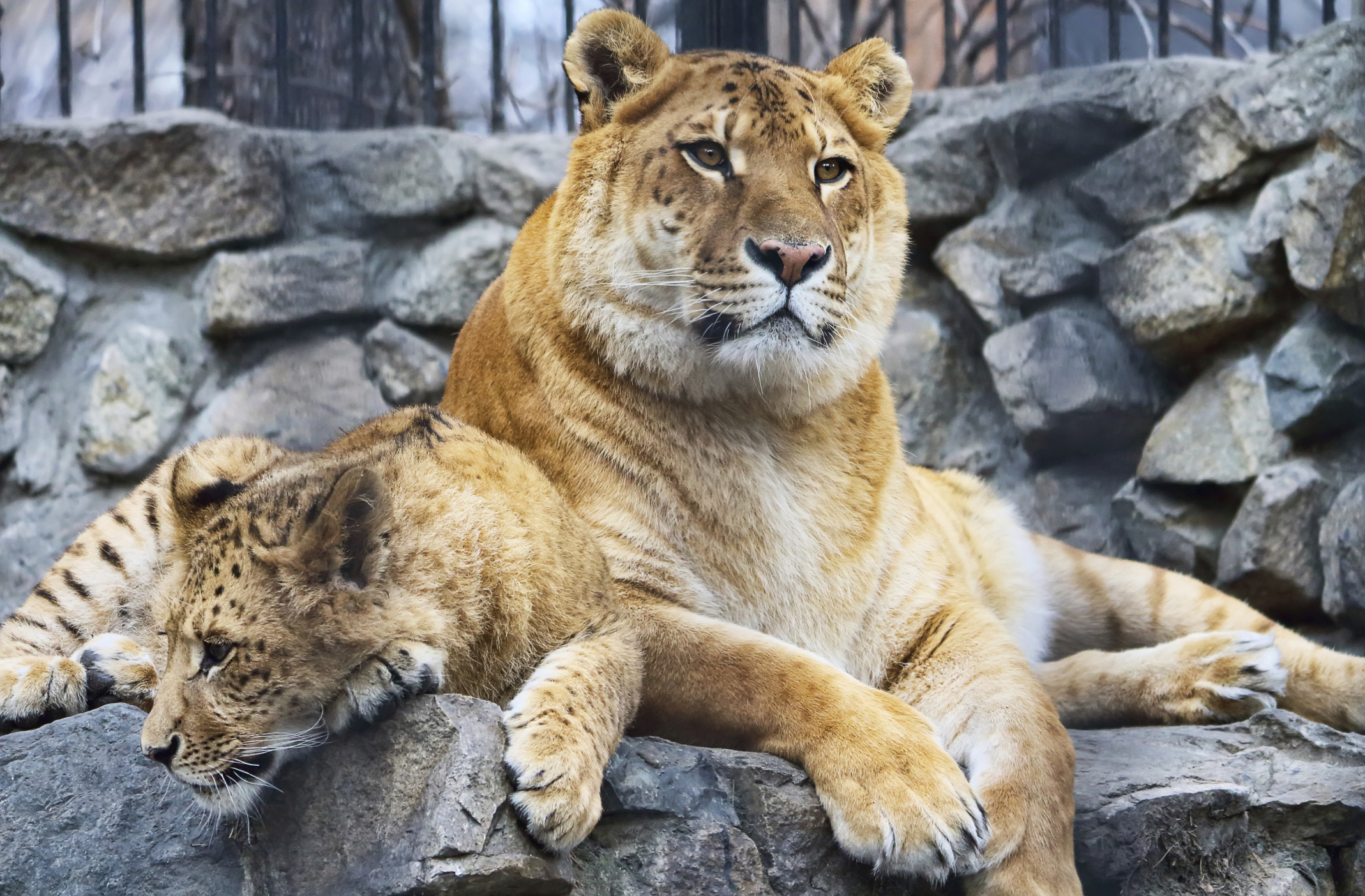 [Speaker Notes: A liger is also NOT a species. It is the offspring of a tiger and lion, but the liger cannot reproduce itself.]
Species
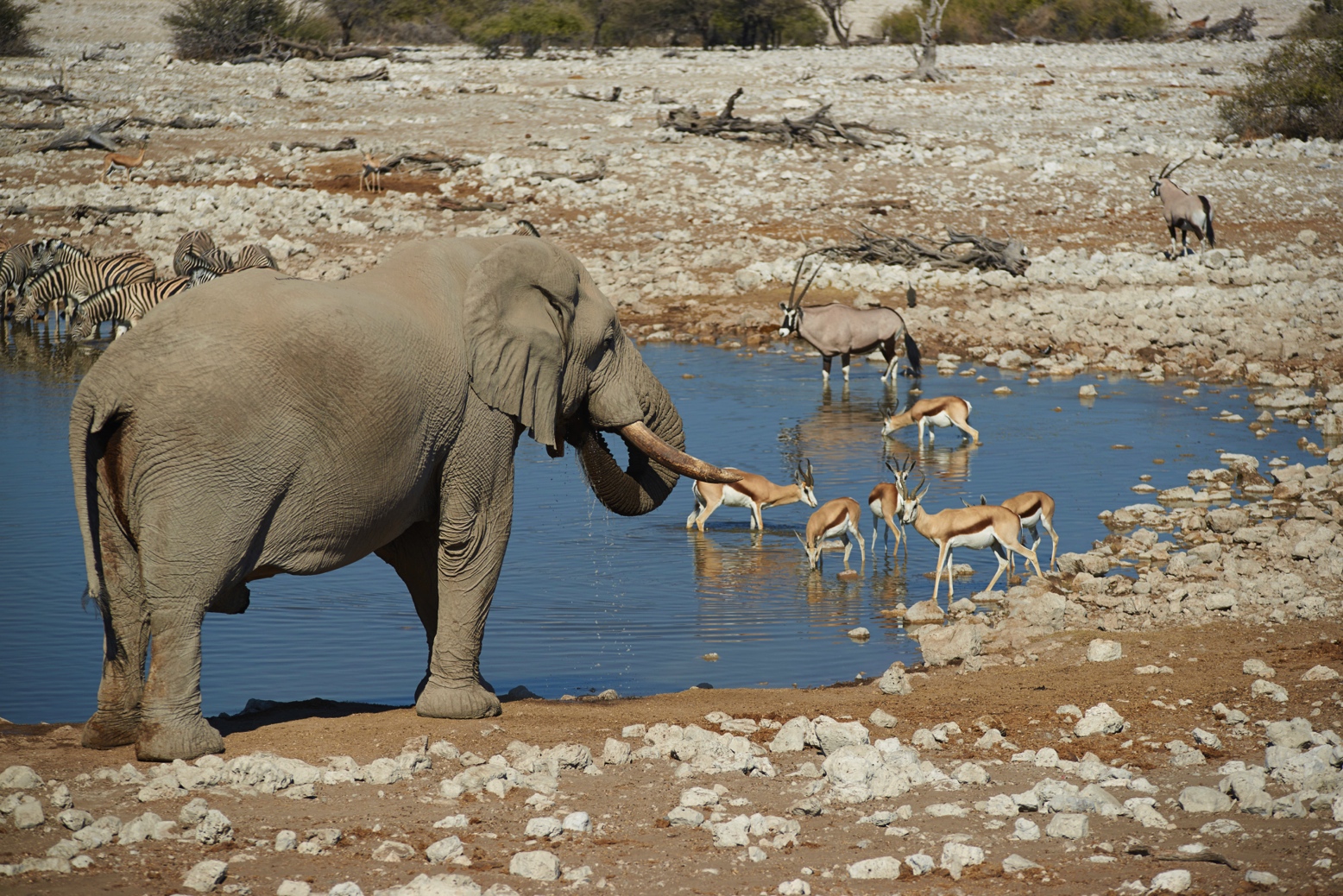 [Speaker Notes: Remember: A species is a type of organism that can reproduce viable offspring, which means the offspring can also produce offspring.]
What is a species?
a.) a group of different kinds of animals that all live in the same ecosystem
b.) a community of animals or people
c.) an organism that cannot reproduce
d.) a type of organism that can reproduce viable offspring
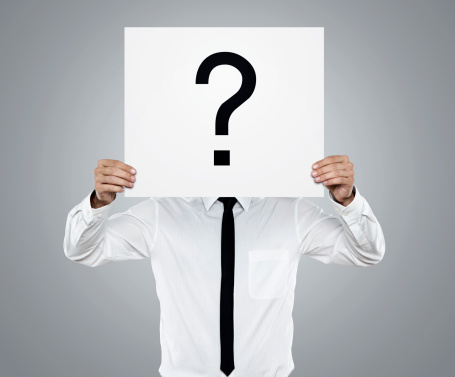 [Speaker Notes: What is a species?

-a group of different kinds of animals that all live in the same ecosystem
-a community of animals or people
-an organism that cannot reproduce
-a type of organism that can reproduce viable offspring]
What is a species?
a.) a group of different kinds of animals that all live in the same ecosystem
b.) a community of animals or people
c.) an organism that cannot reproduce
d.) a type of organism that can reproduce viable offspring
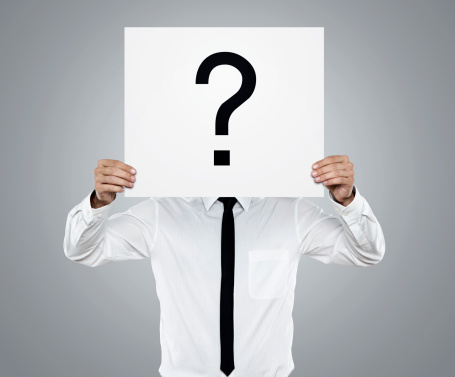 [Speaker Notes: What is a species?

-a group of different kinds of animals that all live in the same ecosystem
-a community of animals or people
-an organism that cannot reproduce
-a type of organism that can reproduce viable offspring]
Why is this not an example of the term species?
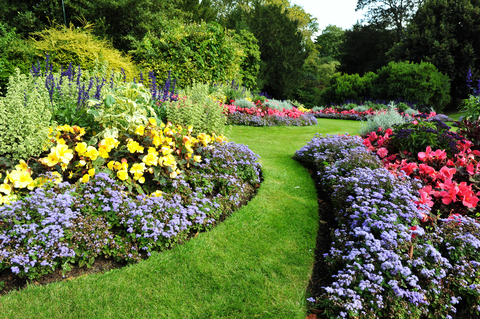 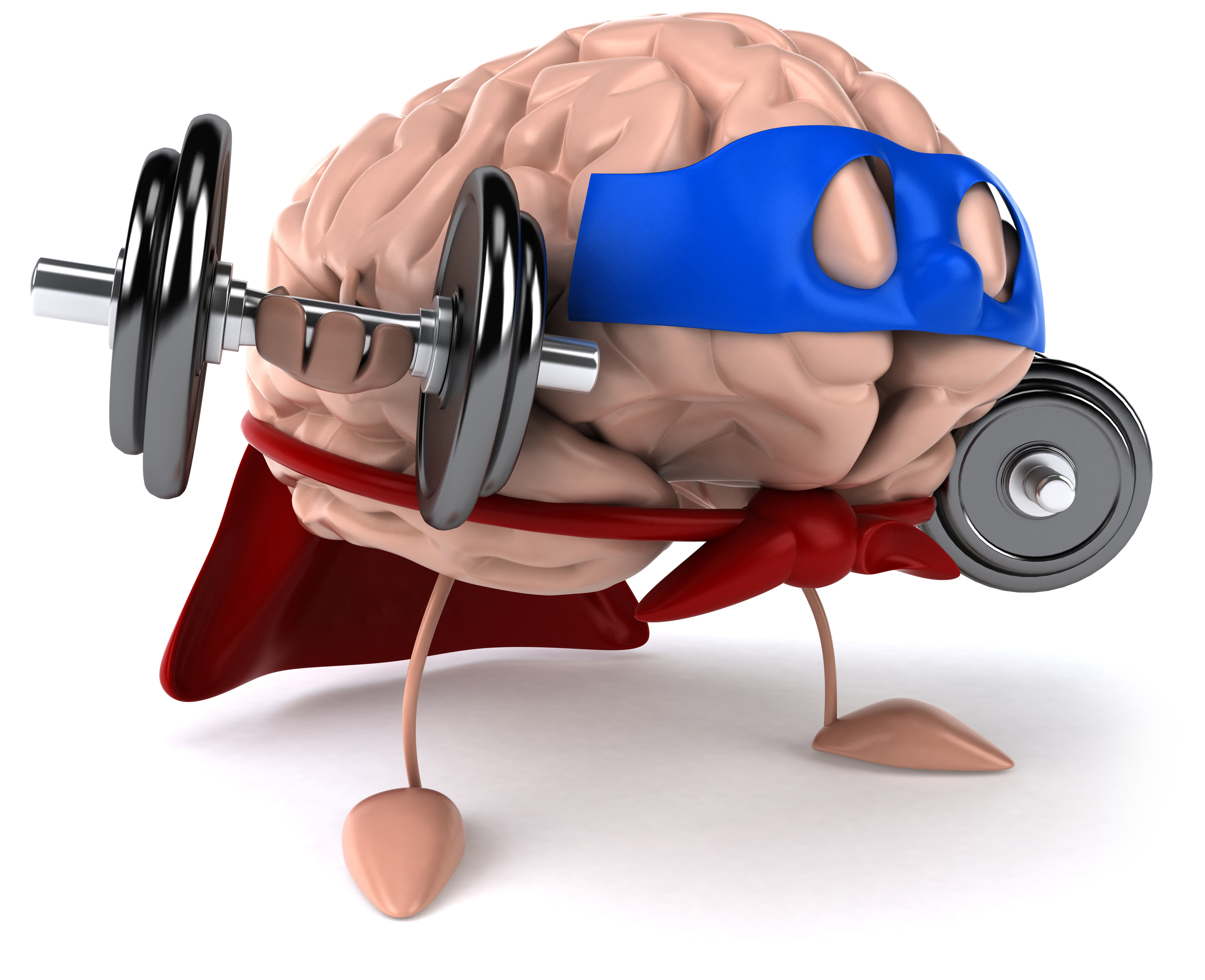 Remember!!!
[Speaker Notes: So remember!

<keep this slide>]
Species: a type of organism that can reproduce viable offspring, which means the offspring can also produce offspring
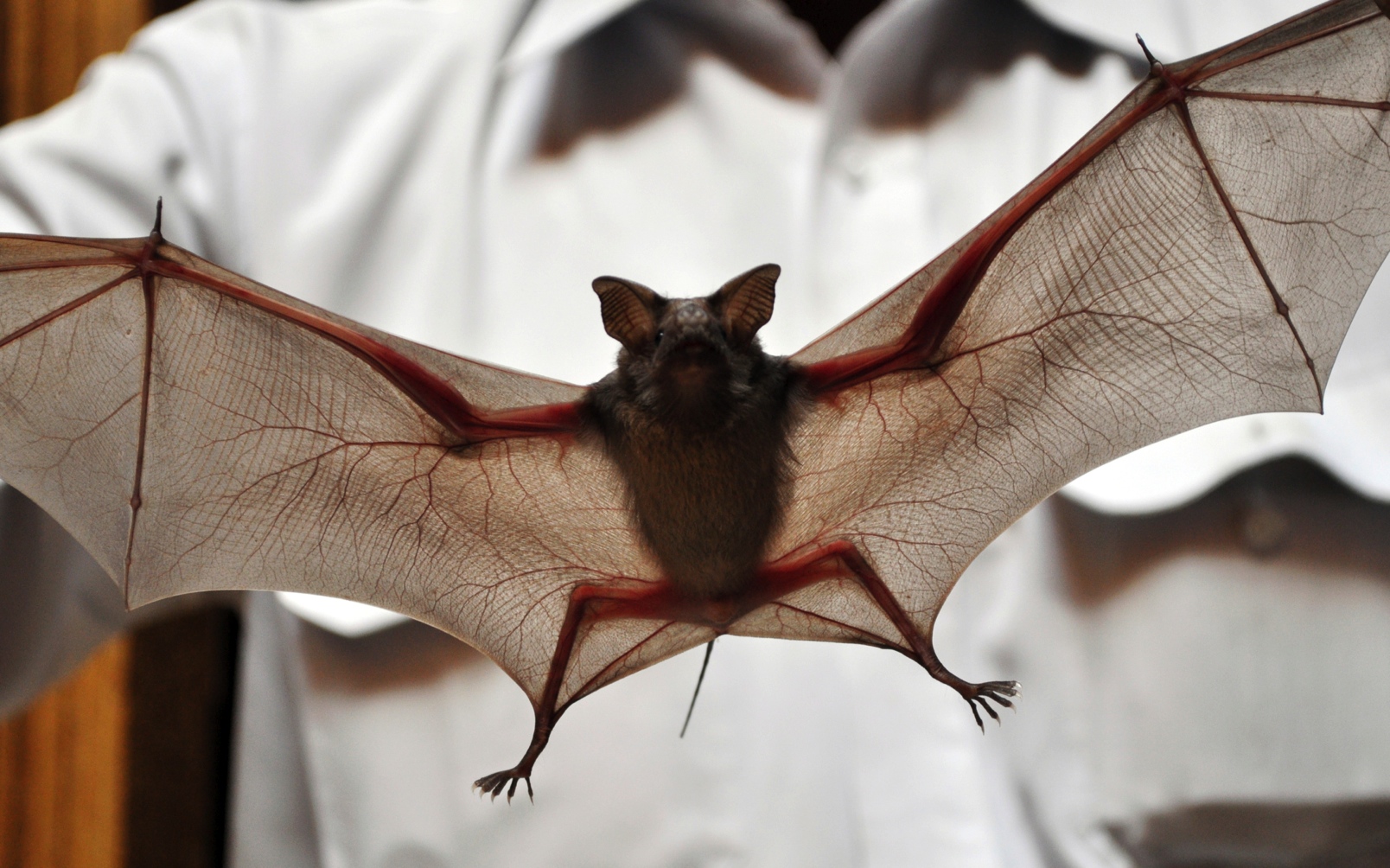 [Speaker Notes: A species is a type of organism that can reproduce viable offspring, which means the offspring can also produce offspring.]
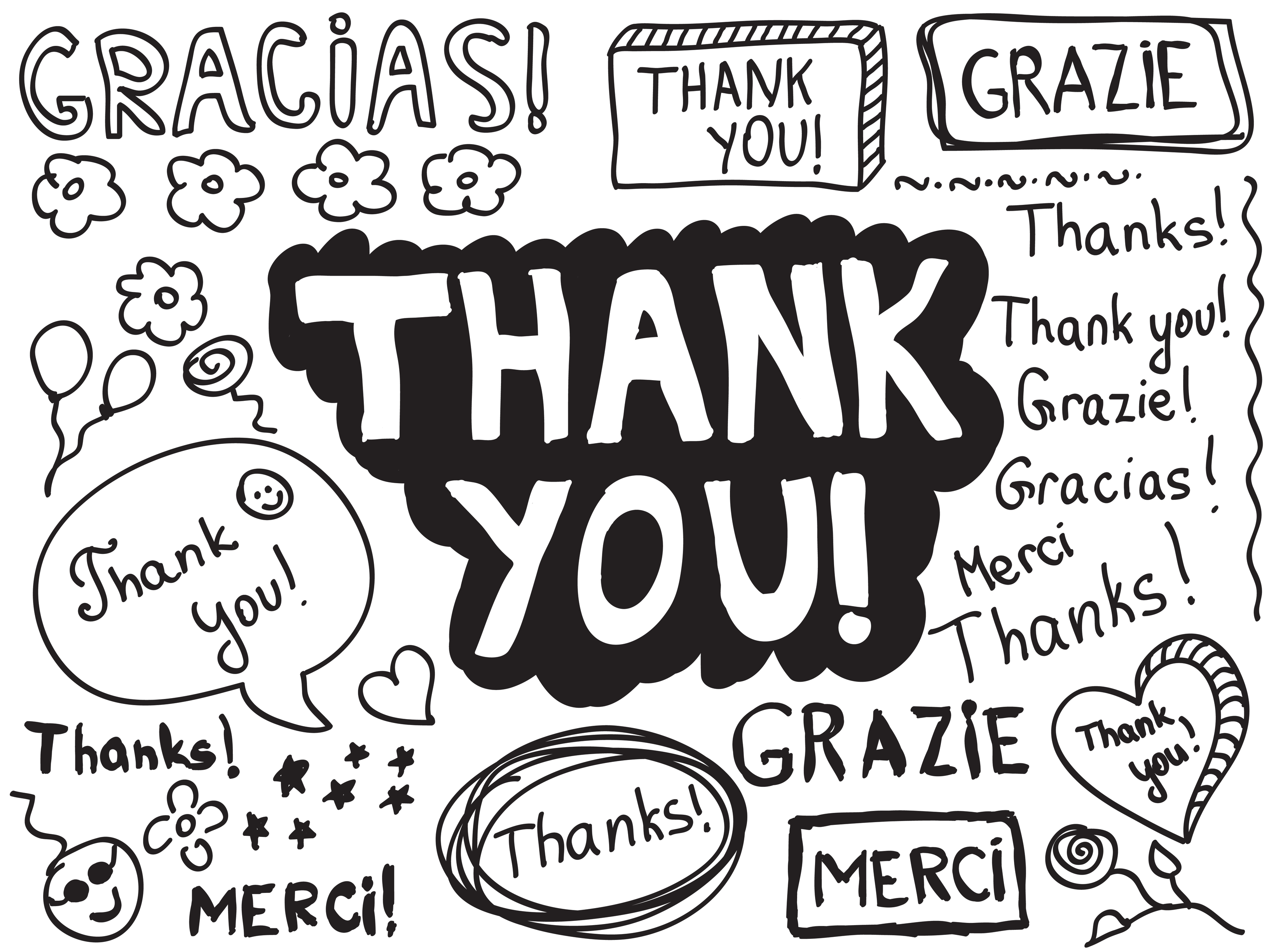 [Speaker Notes: Thanks for watching, and please continue watching CAPs available from this website.]
This PowerPoint was Created with Resources From:
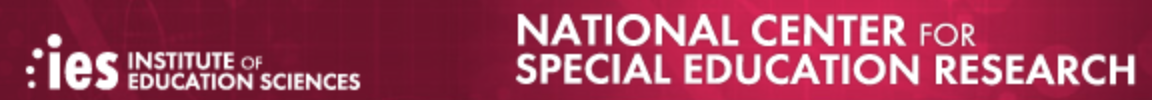 Cooperative Agreement # R324B130023
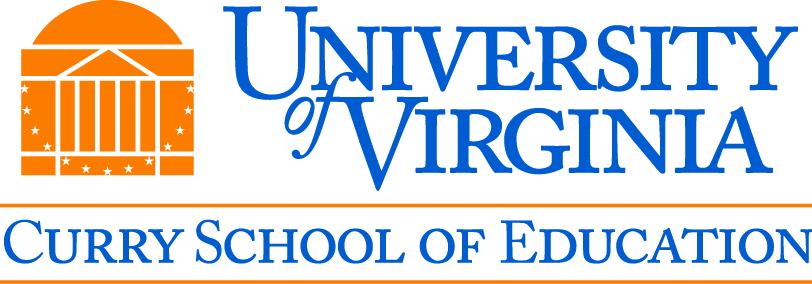 Curry School Foundation’s Research and Development Fund
Questions or Comments to Michael Kennedy, Ph.D.  
MKennedy@Virginia.edu